Welcome
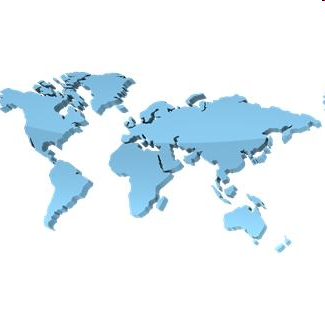 Make an Earthquake Resistant Tower
Teacher Guide
Guide
This exercise introduces pupils to towers using rolled up recycled paper and then subject them to “eathquakes” to see if they still stand.
Risks
Mandatory: close supervision by a competent adult
Teacher Guide
Timing

Introduction – about 15 minutes
Design – about 30 minutes
Make – 60-90 minutes
Test – 3 minutes per team

Scoring

Design – 20 points
Budget = 20 points
Teamwork – 20 points
Construction – 20 points
Spend v Budget -1 point per Aureus
 	    underspend budget excluding contingency
	    overspend budget + contingency
Eqrthquake – 40 points reducing to zero
Innovation – 20 points 
    (pupil teams vote - give these points as 1st. = 20, 2nd.= 15, 
    3rd. = 10 points, 4tn = 5points)
Materials

Recycled paper
Scissors
Hole punches	
Nuts and bolts
Sticky tape
Aureus money
Trays (e.g. from refectory) or home made earthquake 
      generator or board to simulate earthquake	
Earthquake = teacher shakes the tray or earthquake generator
Chairs or similar for bridge version (bridge spans the chairs)
Scales
Container (e.g. milk bottle)
Dowels (e.g. 10mm dia - for rolling the paper into tubes)	

Teams

Usually 4 or 5
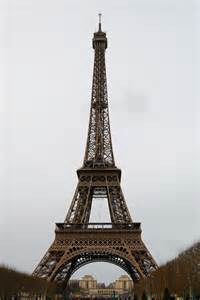 Eiffel
Tower
in
Paris
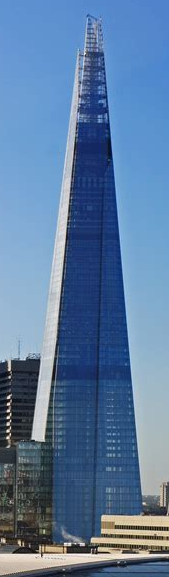 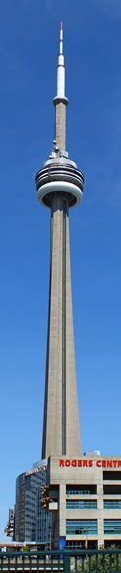 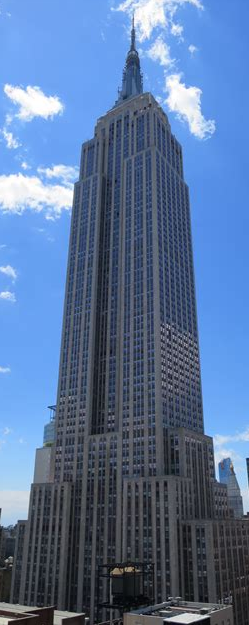 EmpireState
Building
New Youk
Toronto
Tower
Shard
London
Paper Towers
Design, Cost, Build and Test 
A Tower Made From 
Recycled Paper

Test it For Earthquake Resistance

A Team Exercise
Paper Towers
Working in teams:

-	using recycled materials
-          	paper
-	nuts and bolts
-	sticky tape
-	scissors
-	hole punches

You will Design, Make and Test your Tower
against Earthquakes
Paper Towers
Programme:

     Design				- 20 min.

     Request funding 			- 10 min	

     Make the design			- 60 min.

     Demonstrate and test 		- 3 min. each 
	 the product
Contingency needed for the things you forgot - usually 10% to 20%
You will be charged 1 point per Aureas (a type pf Roman money) for 
		underspending your budget excluding contingency
		overspending your budget including contingency
Paper Towers
Teams will be judged on:

-  your design			20 points
-  your budget		20 points 
-  your product 		20 points	
-  cost v budget		-1 point per Aureus
				underspend budget
				overspend budget + contingency
- earthquake test		40 points
- tower height			1 point per centimetre
- innovation			20, 15, 10, 5 points
  (teams vote for innovation)
Paper Towers
Teams will be judged on:

-  your design			30 points
-  your budget		20 points 
-  your product 		20 points	
-  cost v budget		-1 point per Aureus
				underspend budget
				overspend budget + contingency
- earthquake test		30 points
- tower height			1 point per centimetre
- innovation			20, 15, 10, 5 points
  (teams vote for innovation)
Cost control and sound budgeting is a 
vital part of engineering and technology
Some Ideas for Construction
Punch Holes
Some Ideas for Construction
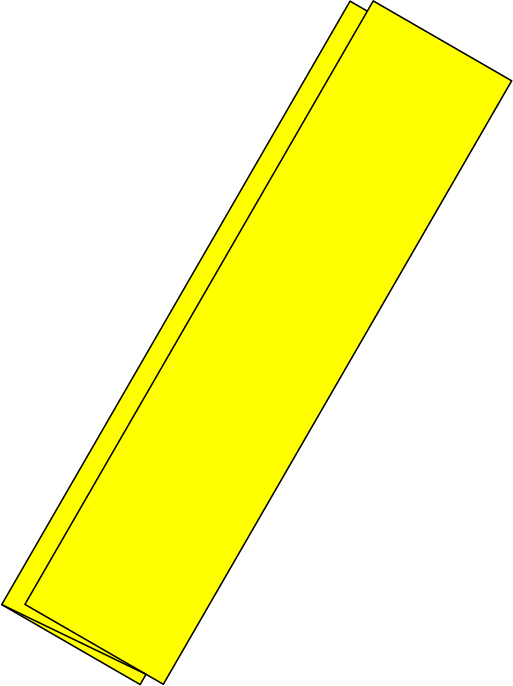 Folded Paper
For extra strength use more than one sheet
You may have some other ideas
Punch Holes
Some Ideas for Construction
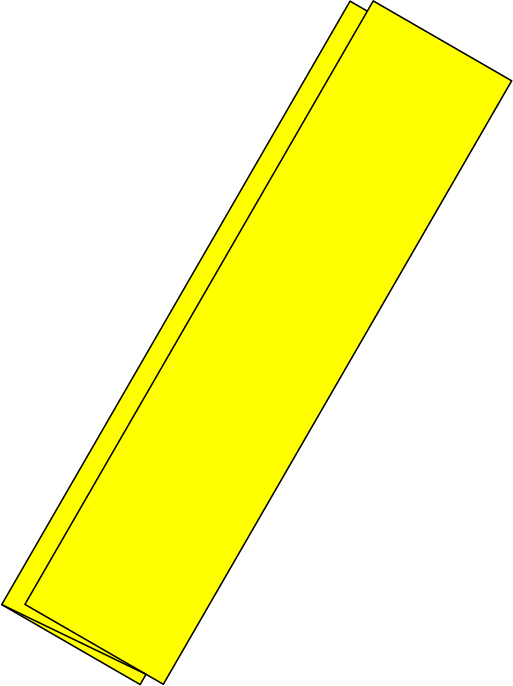 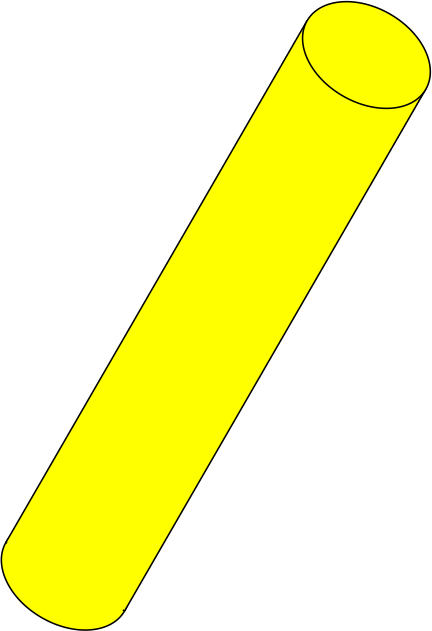 Tube

Roll Round a Dowel
& Stick
With Tape
Folded Paper
Punch Holes
Some Ideas for Construction
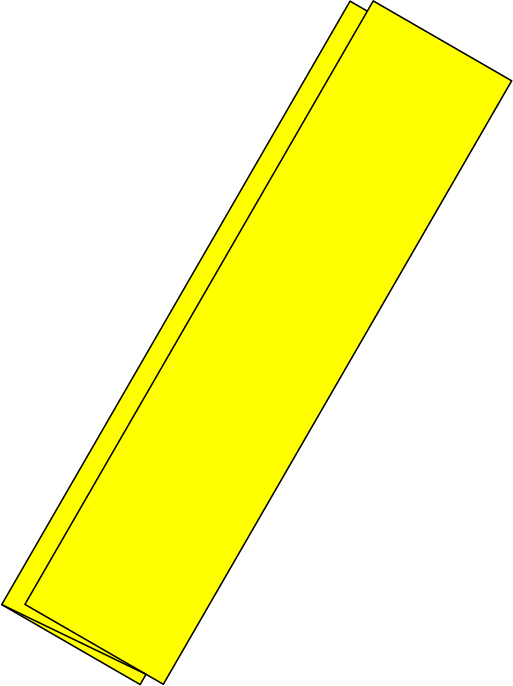 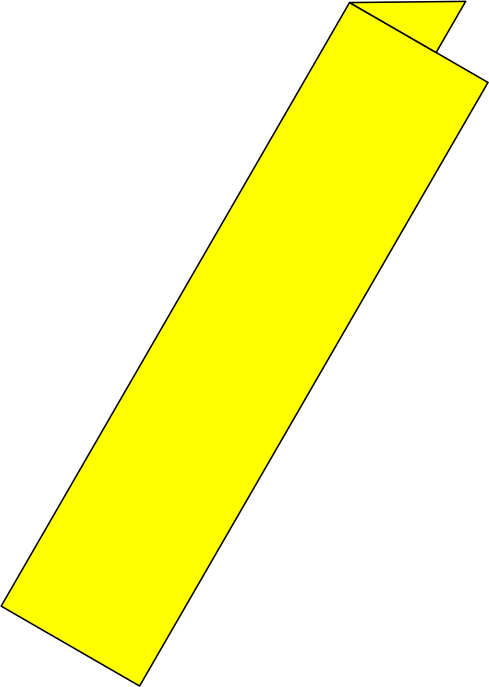 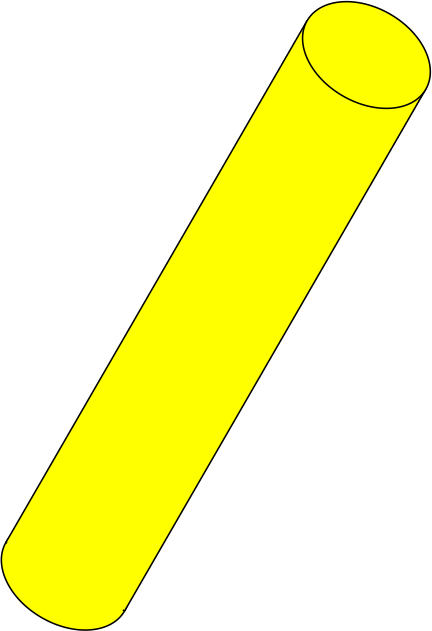 Tube

Roll Round a Dowel
& Stick
With Tape
Folded Paper

L-Shaped
Folded Paper
For extra strength use more than one sheet
Punch Holes
Some Ideas for Construction
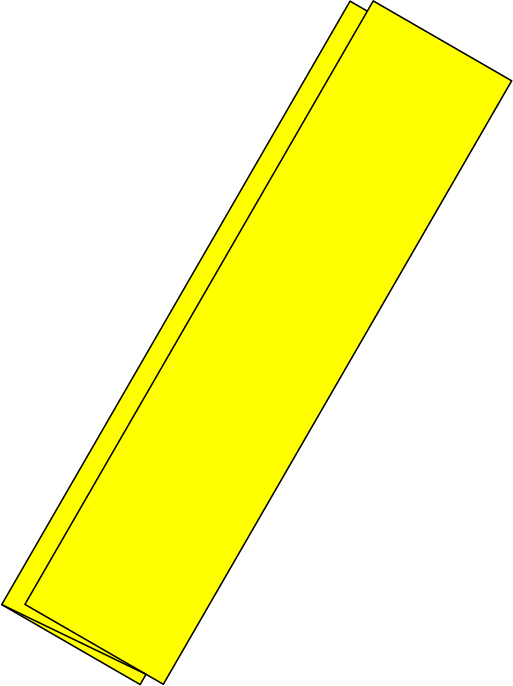 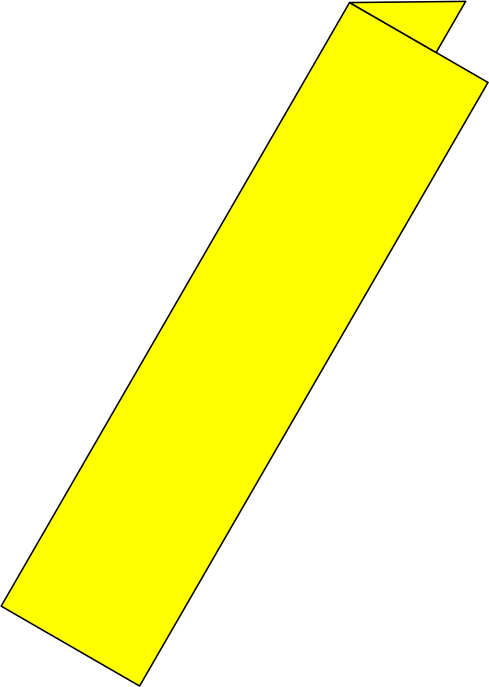 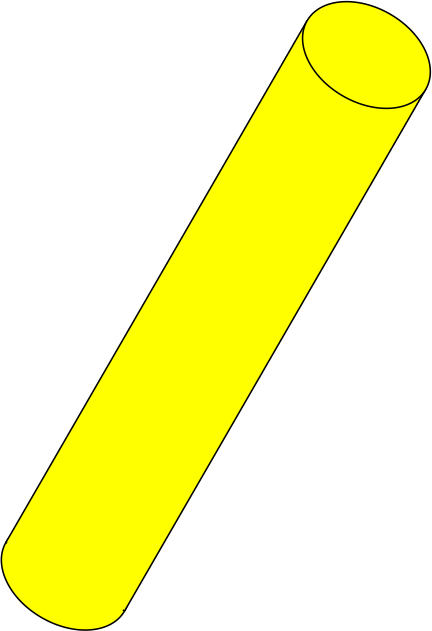 Tube

Roll Round a Dowel
& Stick
With Tape
You may have some other ideas
Folded Paper

L-Shaped
Folded Paper
For extra strength use more than one sheet
Use the dowels to roll up the paper and glue the final turn
You can roll up the paper longways or widthways and also cut the roll to size
Use a hole punch to make the holes for the bolts and nuts
Secure with Nuts and Bolts
Some More Ideas
Another Idea
Use paper sheet to
make shape rigid
Secure with Nuts and Bolts
Some
Ideas
But You Need
To Build In 
3 Dimensions!!
Paper Towers
Working in teams:

-	using recycled materials
-          	paper
-	nuts and bolts
-	sticky tape
-	scissors
-	hole punches

You will Design, Make and Test your Tower
against Earthquakes
Paper Towers
Programme:

     Design				- 20 min.

     Request funding 			- 10 min	

     Make the design			- 60 min.

     Demonstrate and test 		- 3 min. each 
	 the product
You will be charged 1 point per Aureus for 
		underspending your budget excluding contingency
		overspending your budget including contingency
Paper Towers
Teams will be judged on:

-  your design			20 points
-  your budget		20 points 
-  your product 		20 points	
-  cost v budget		-1 point per Aureus
				underspend budget
				overspend budget + contingency
- earthquake test		40 points
- tower height			1 point per centimetre
- innovation			20, 15, 10, 5 points
  (teams vote for innovation)
Cost control and sound budgeting budgeting is a 
vital part of engineering and technology
Testing
Earthquake
     - no effect = 40 points
     - small effect but does not collapse = 30 points
     - big effect but does not collapse = 15 points
     - collapse = 0 points
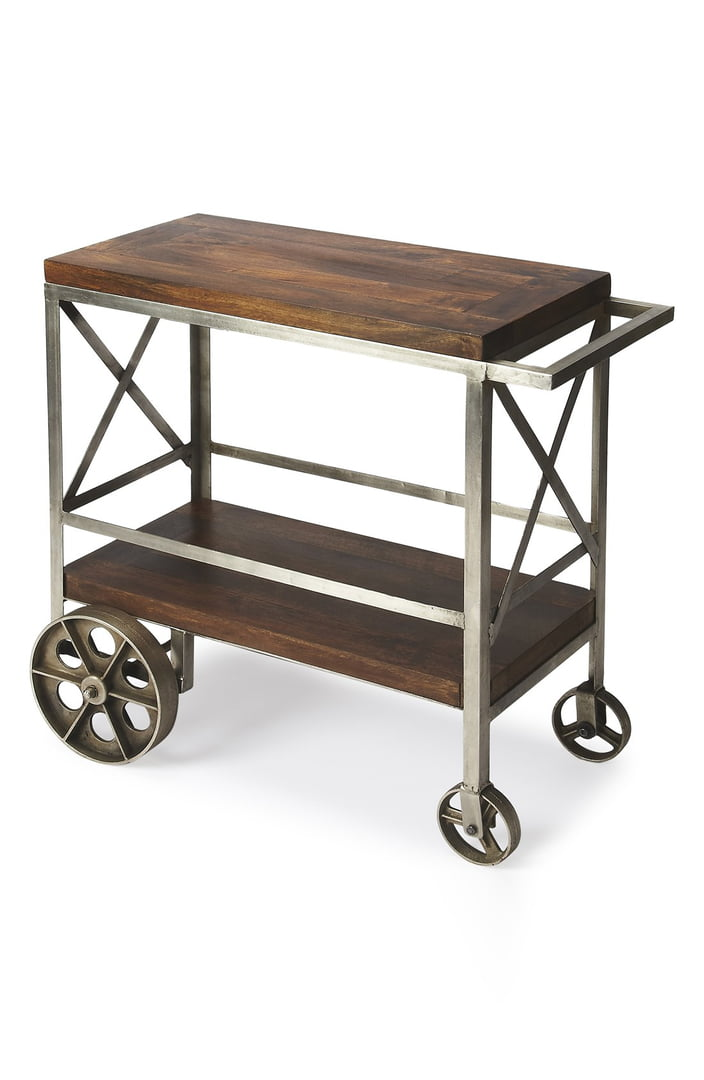 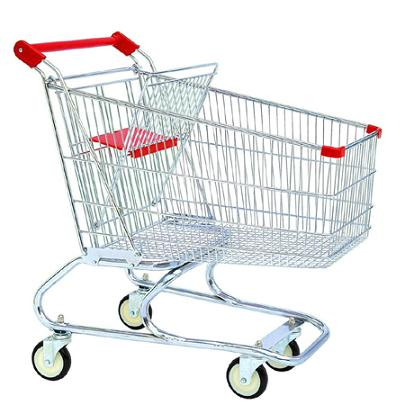 Earthquake
Trolley
Kitchen
Tray
We have learnt to:
Work and think as engineers by being innovative
Design and build with the resources available
Understand the importance of design
Understand the importance of stable structures
Understand the importance of budgets and cost control
Work as a team
The Winners
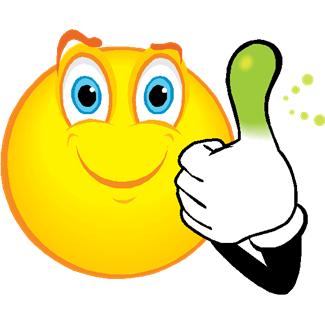 Thank You
Wooden Sheet
Earthquake Trolley
handles
swivel legs
Minimum 1m x 1m for Tower
2m x 50cm for Bridge
Shake back and forth and side to side 
about 15cm/6in
once every 3-4 seconds
Omit earthquake test if impractical
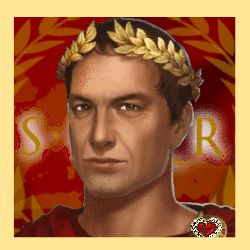 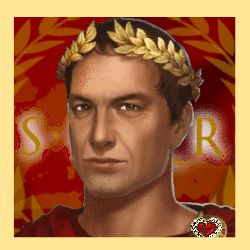 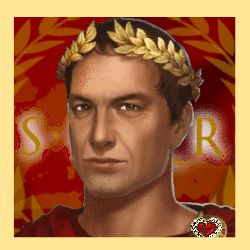 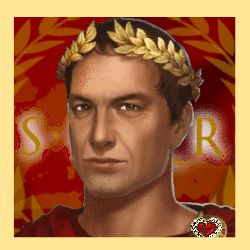 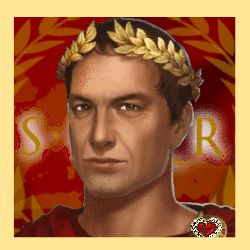 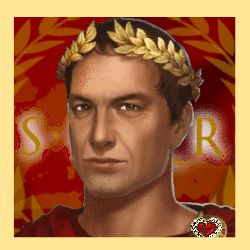 A 10
A 20
A 10
A 1
A 5
A 5
Score Sheet
Team
1
2
3
4
5
6
7
8
Design
Budget
Height
Construction
Earthquake
Spend v Budget
Teamwork
Innovation
Total